МХК
Тема 2
Искусство классической Греции
Искусство на службе демократии
Зачем греку театр…
Воспитание гражданина

Критика общественных недостатков

Катарсис (коллективное переживание) 

Единение общества
Сакральное происхождение театра
Происходит от ритуальных действ в честь Диониса. Участники этих действ надевали на себя маски с козлиными бородами и рогами, изображая спутников Диониса — сатиров. Ритуальные представления происходили во время Великих и Малых Дионисий (празднеств в честь Диониса).
Трагедия
Суть древнегреческой трагедии - идея всемогущества рока и обречённость борьбы с ним.
Великие драматурги Древней Греции
Эсхил
Софокл
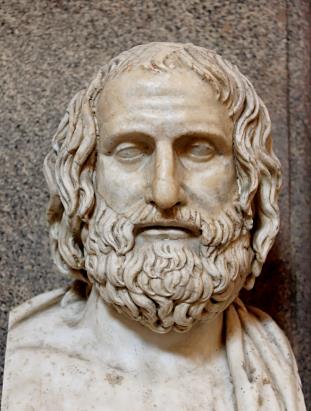 Еврипид
Комедия
герои трагедии — люди высокого положения, комедии — всякий сброд;
предмет трагедии — события великого общественного значения, комедии — повседневные происшествия из частной жизни;
трагедия, как правило, основана на исторических событиях (мифах), тогда как сюжет комедии полностью выдуман автором.
Великий Комедиограф
Аристофан
«Птицы» Аристофана
Комедия сочетает в себе черты как утопии, так и сатиры. Равным образом и сам Писфетер порой выглядит симпатичным персонажем, порой — хитро захватившим власть тираном и демагогом (в этом смысле особенно показателен эпизод в конце пьесы: на праздничном пиру будут поданы в качестве угощения птицы, восставшие против тучекукуйской демократии — их Писфетер собственноручно жарит).
«Царь Эдип» Софокла
«Медея» Еврипида